セッション１　一人ひとりの具体的行動とＳＤＧｓの関連を考える
ＳＤＧｓの達成に向け、身近にできる行動をみんなで考えました。主な意見は次のとおりです。
・貧困について考える
・余った食材はみんなでシェアする
・フードバンクの取組みを応援する
・消費（賞味）期限をカレンダーで管理する
・必要な食材は、消費（賞味）期限が近いものから買う（見切り品を積極的に買う）
・健康のために運動する
・バランスの良い食事を心がける
・いらなくなった教科書などは、捨てるのではなく必要な人に寄付する
・オンラインなど、新しい技術を取り入れて学ぶ機会を増やす
・自らの経験を周りの人に伝える
・リサイクルのアイデアを伝える
・女性の活躍を紹介する
・性別で偏見を持たない
・偏見のないメディアを応援する
・古い建物をリノベーションして利用する
・空き家を再利用する
・フェアトレード商品を積極的に購入する
・サークルやボランティア活動に参加する
・自分や他の人の活動を発信する
・人と人のつながりを大事にする
・多くの人の意見を聞き、学ぶ
・節電を意識する
・電気のつけっぱなしをなくす
・便座を閉める
・いらない服はリサイクルする
・太陽光などクリーンエネルギーを利用する
・書類をオンライン化する
・エコバッグを持つ
・マイボトルを持つ
・プラスチックストローを利用しない
・捨てるゴミを減らす
・ゴミは分別する
他にもこんな意見がありました。
・もっと障がい者の雇用を進めるべき
・正規雇用を増やすことが重要
・誰でも学べる環境づくりが必要
・住みやすい街づくりに向けた規制緩和も必要
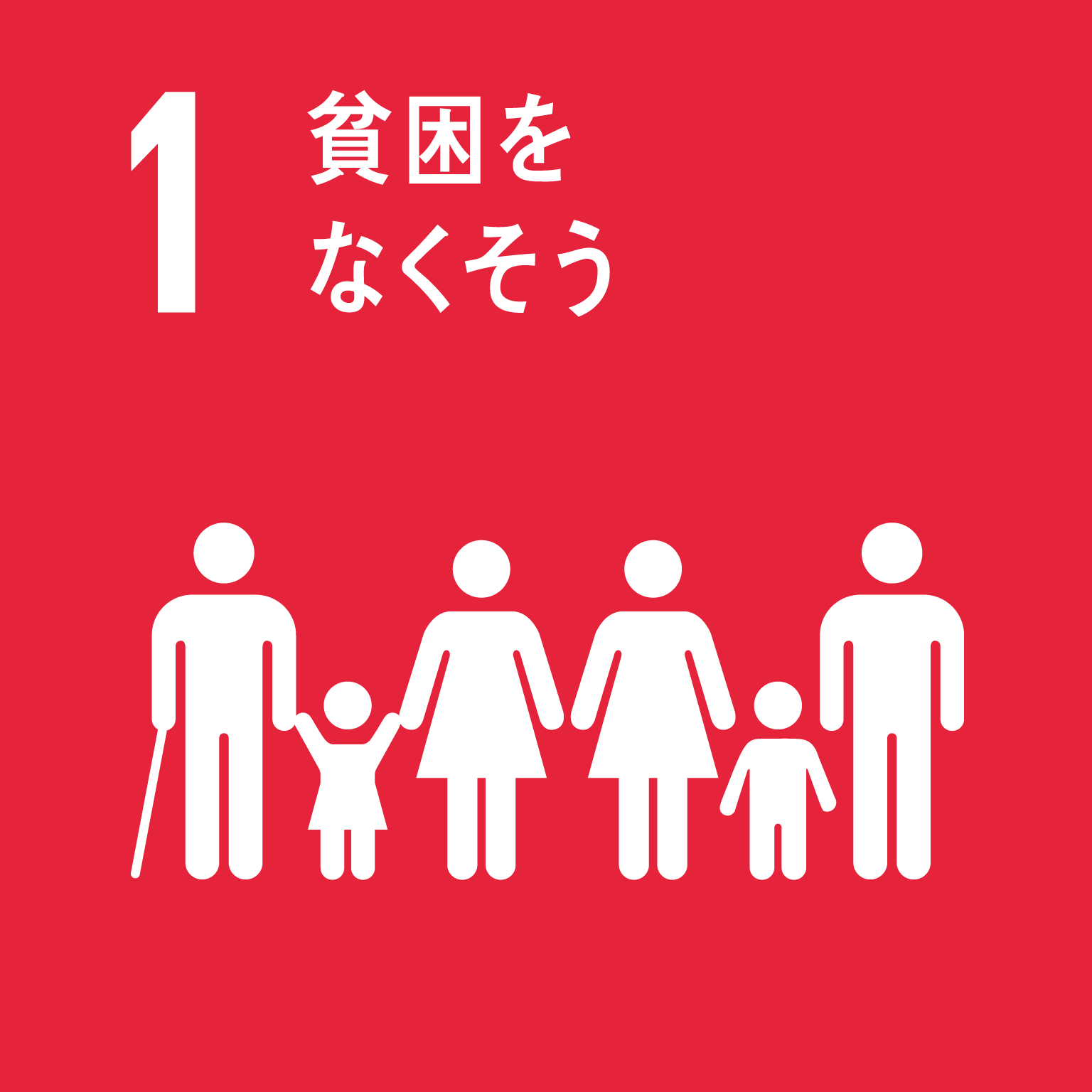 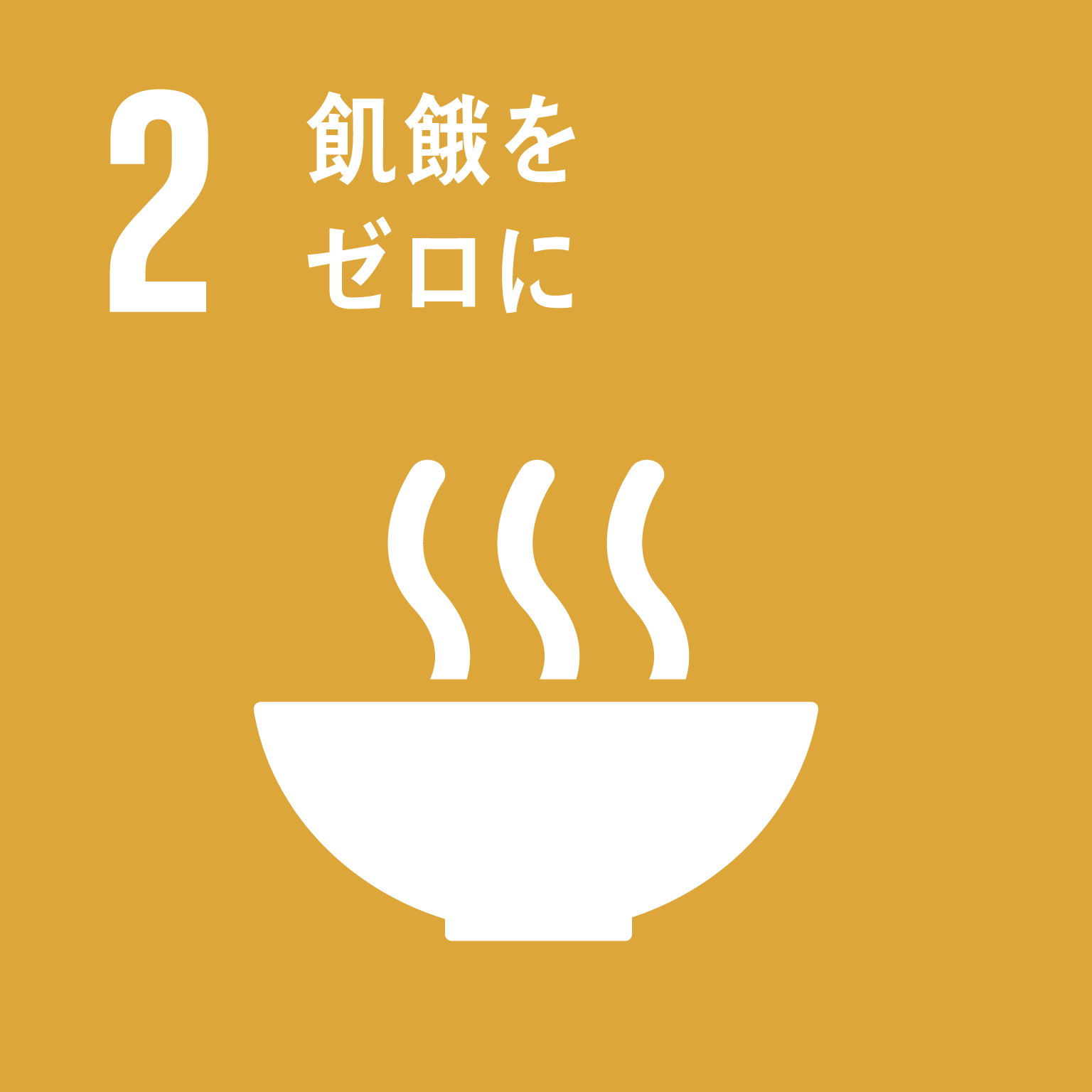 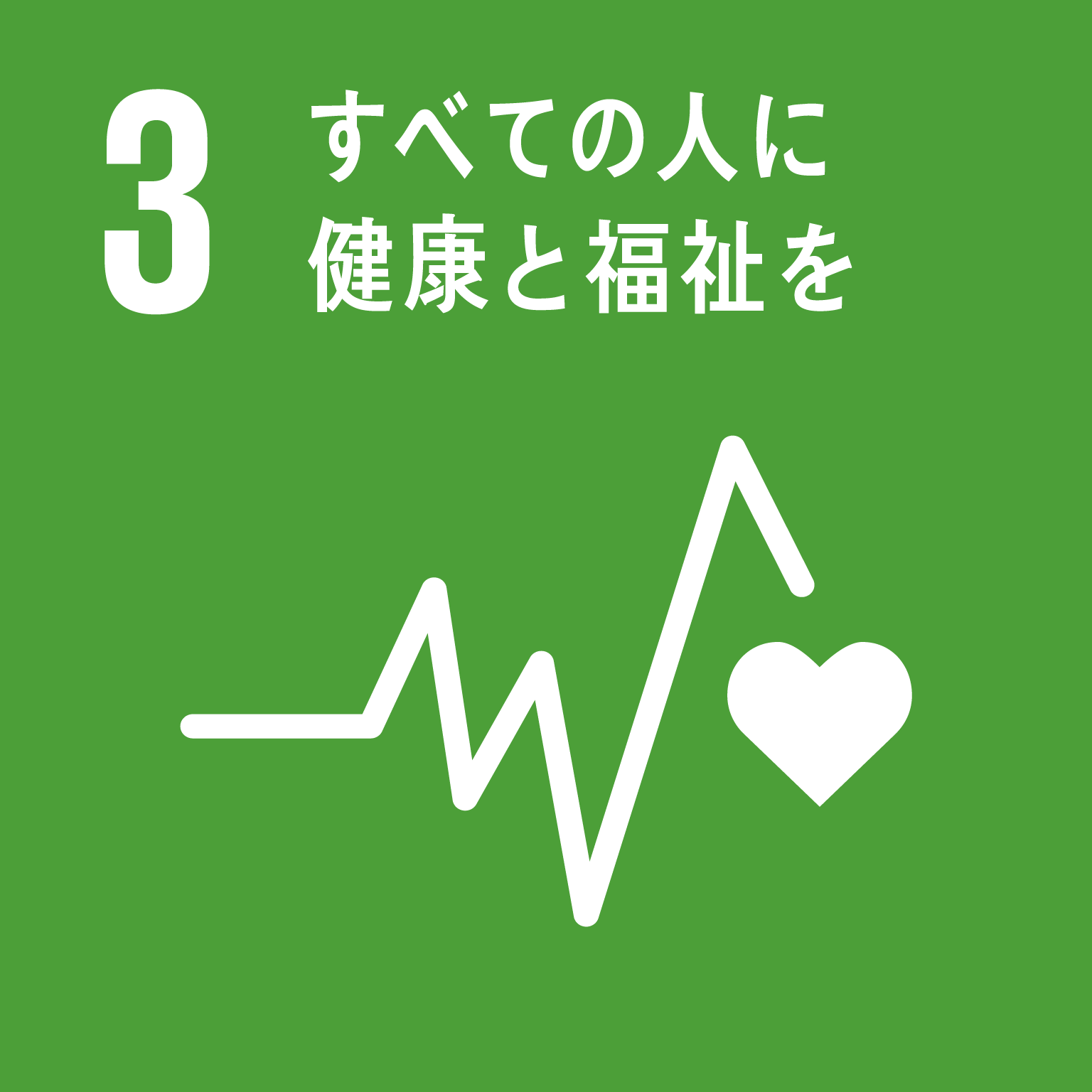 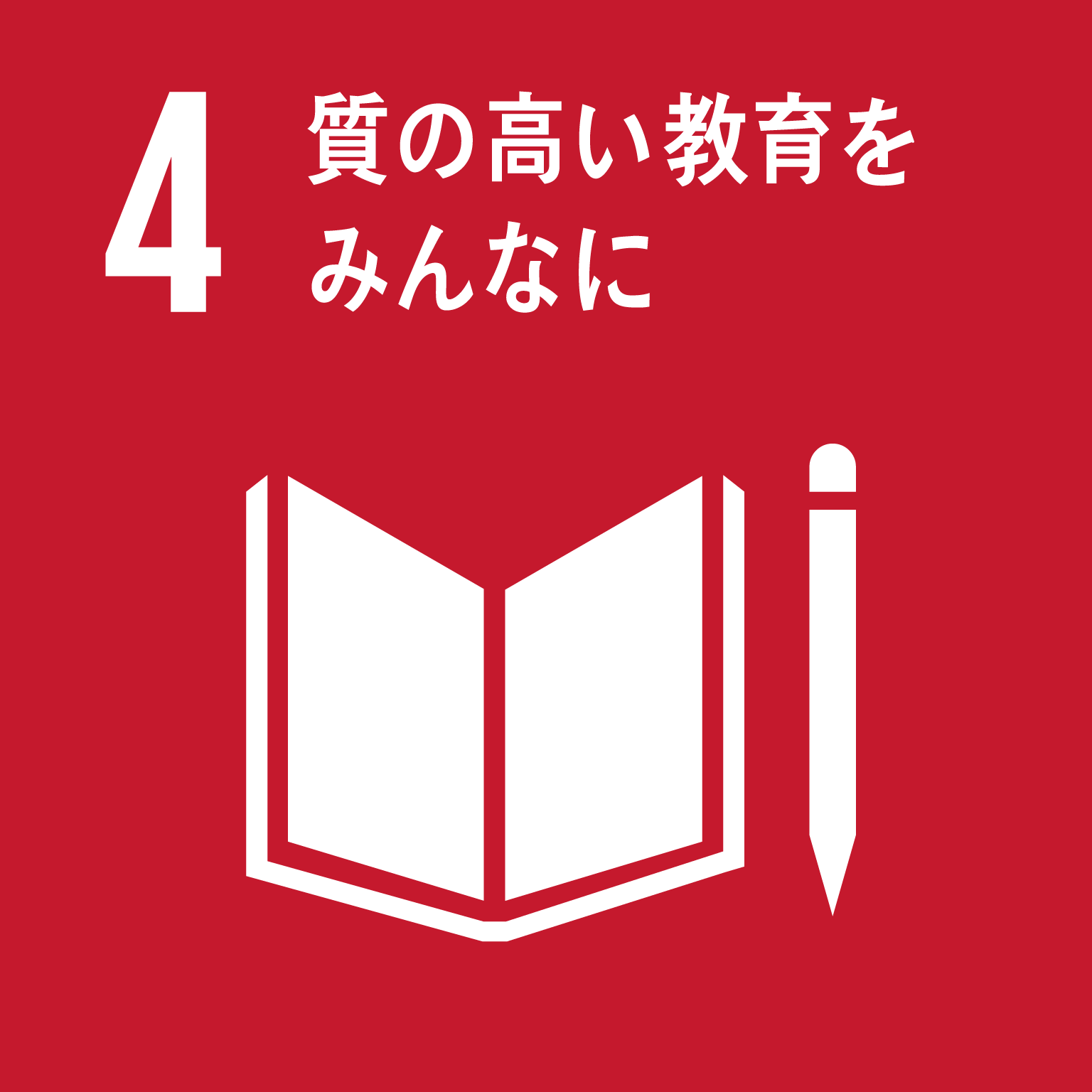 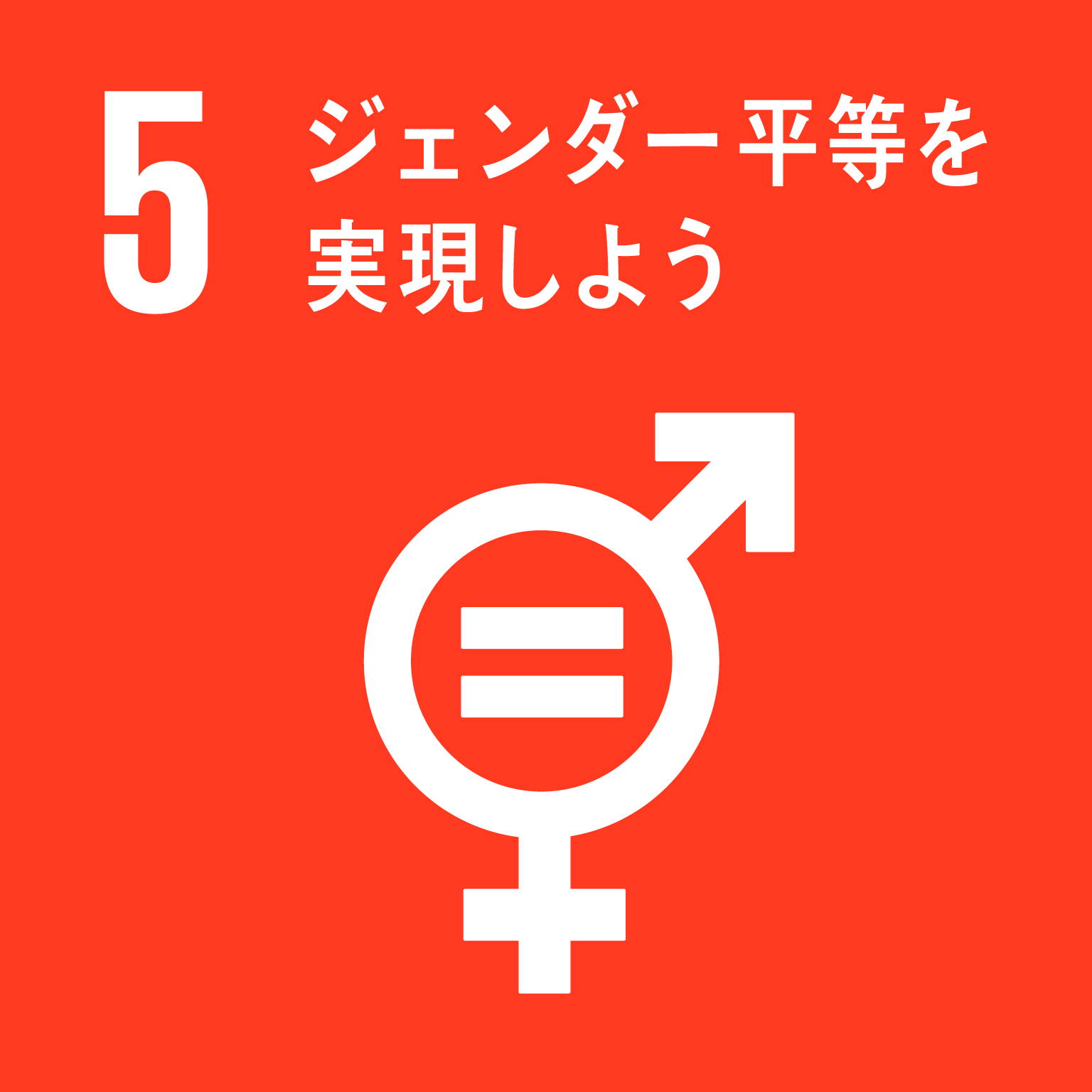 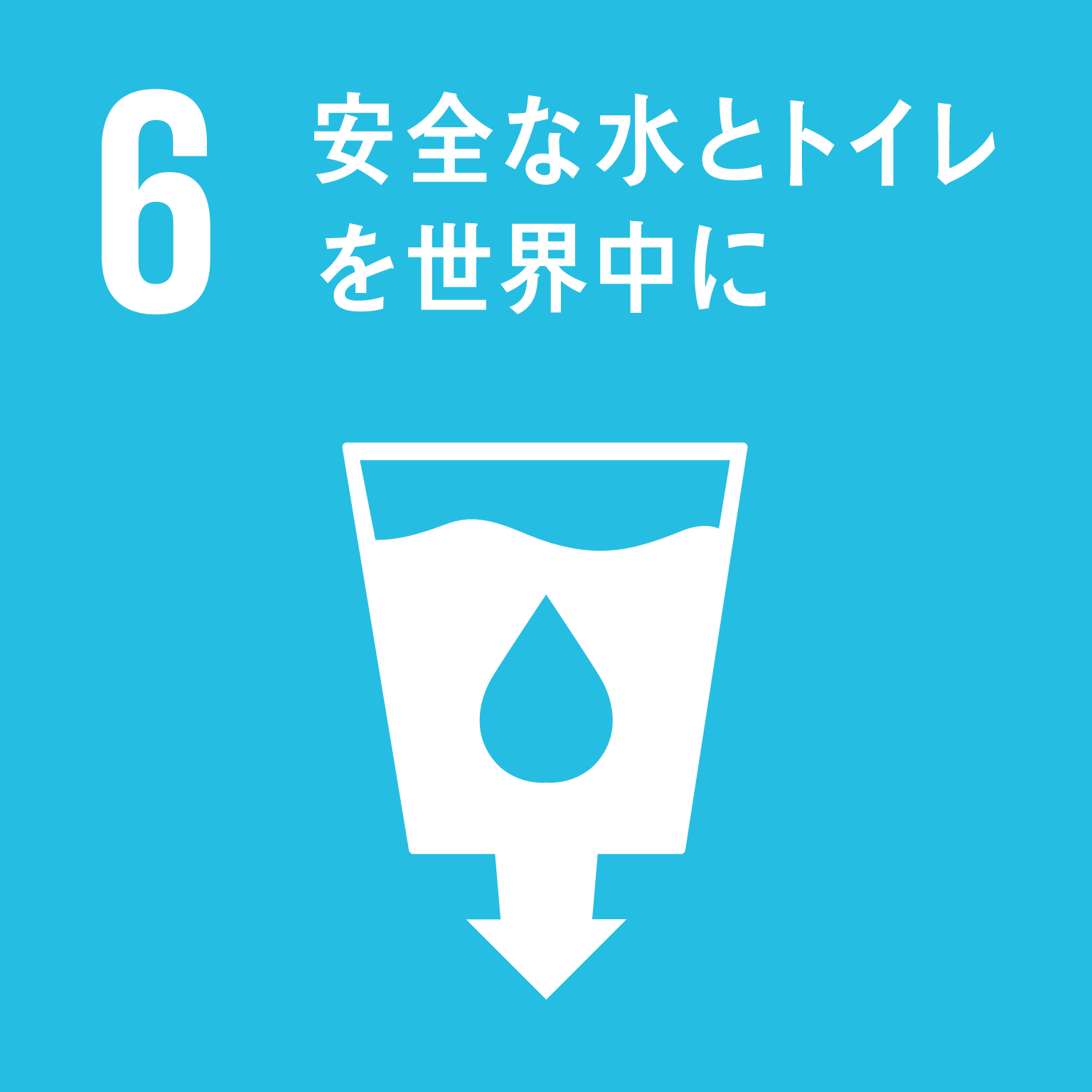 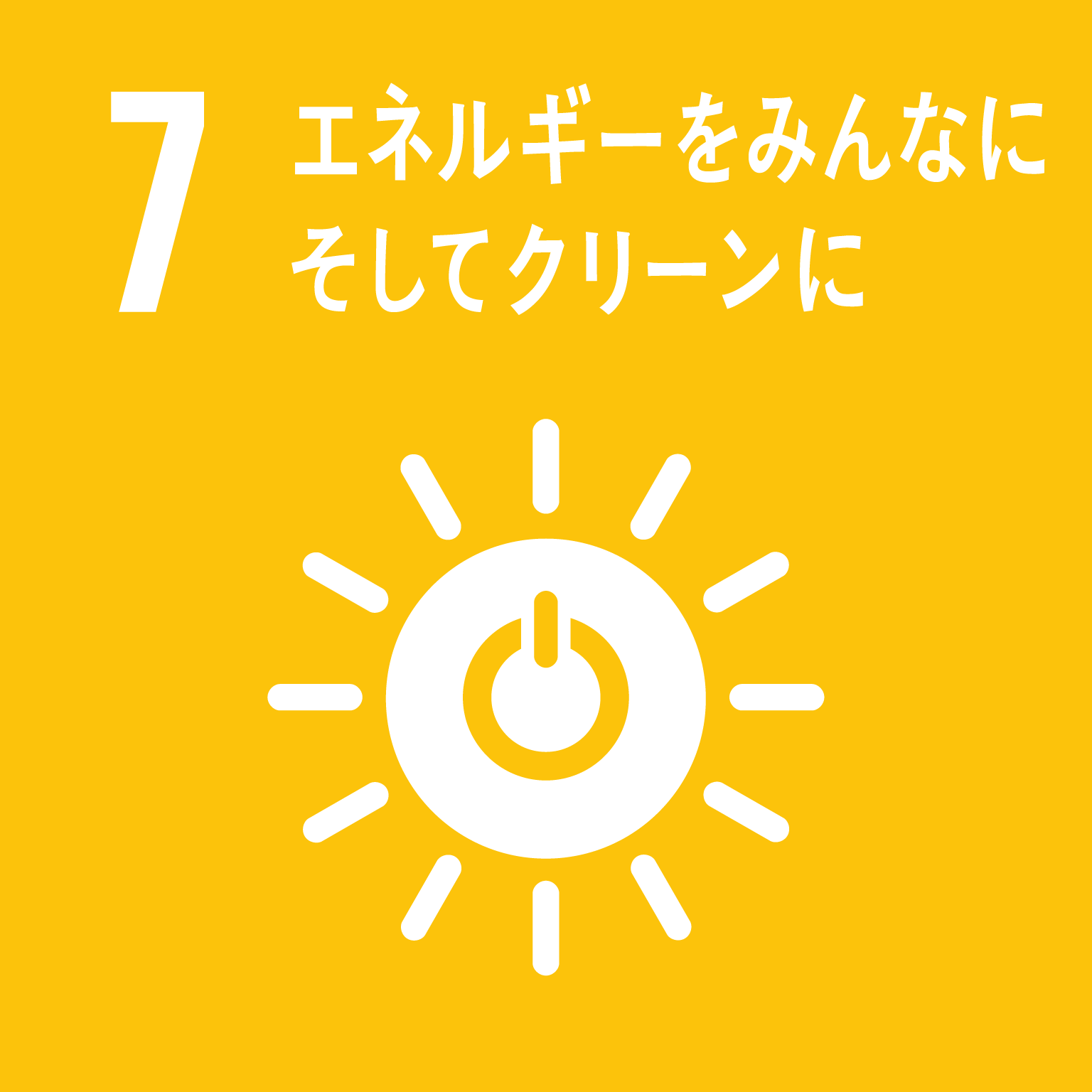 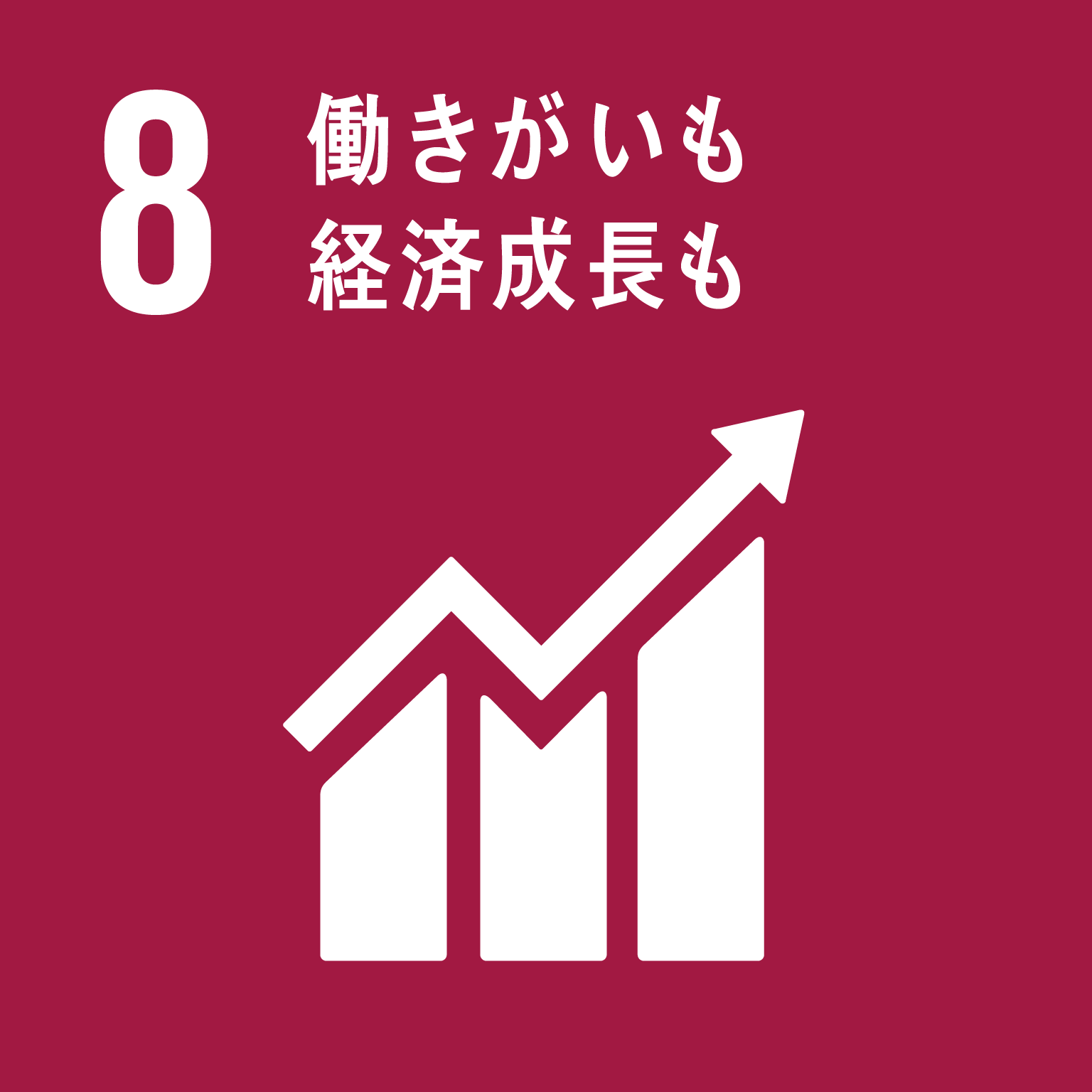 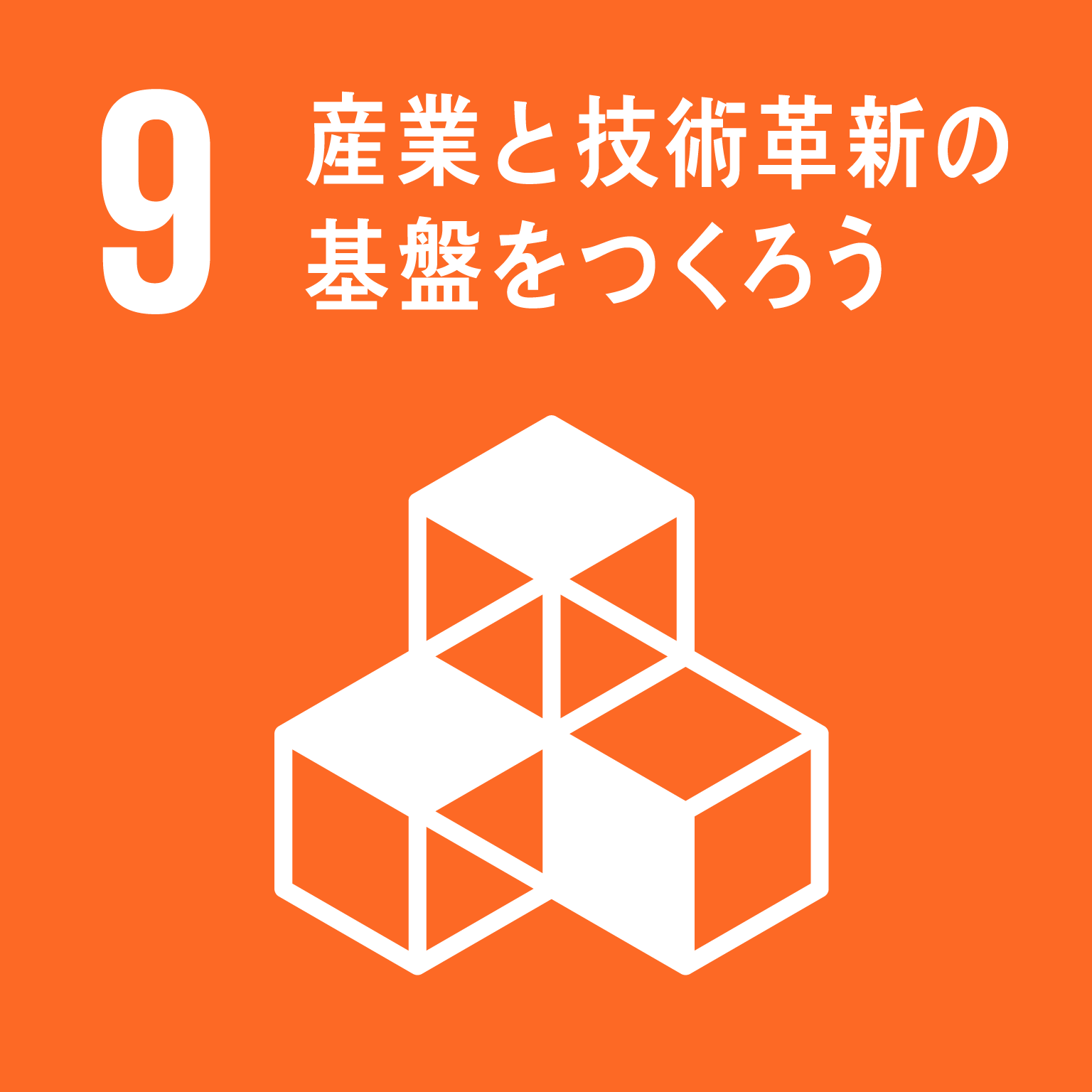 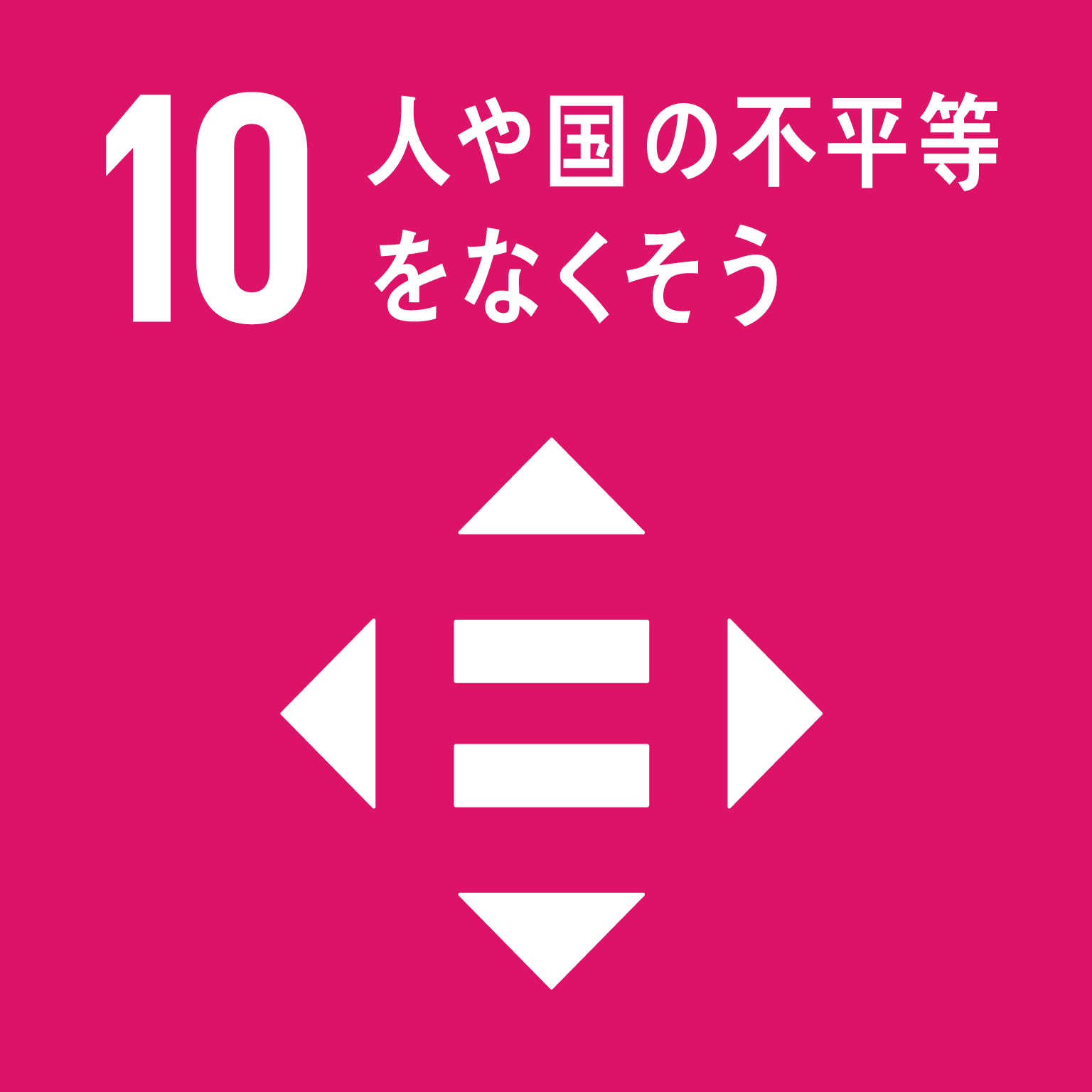 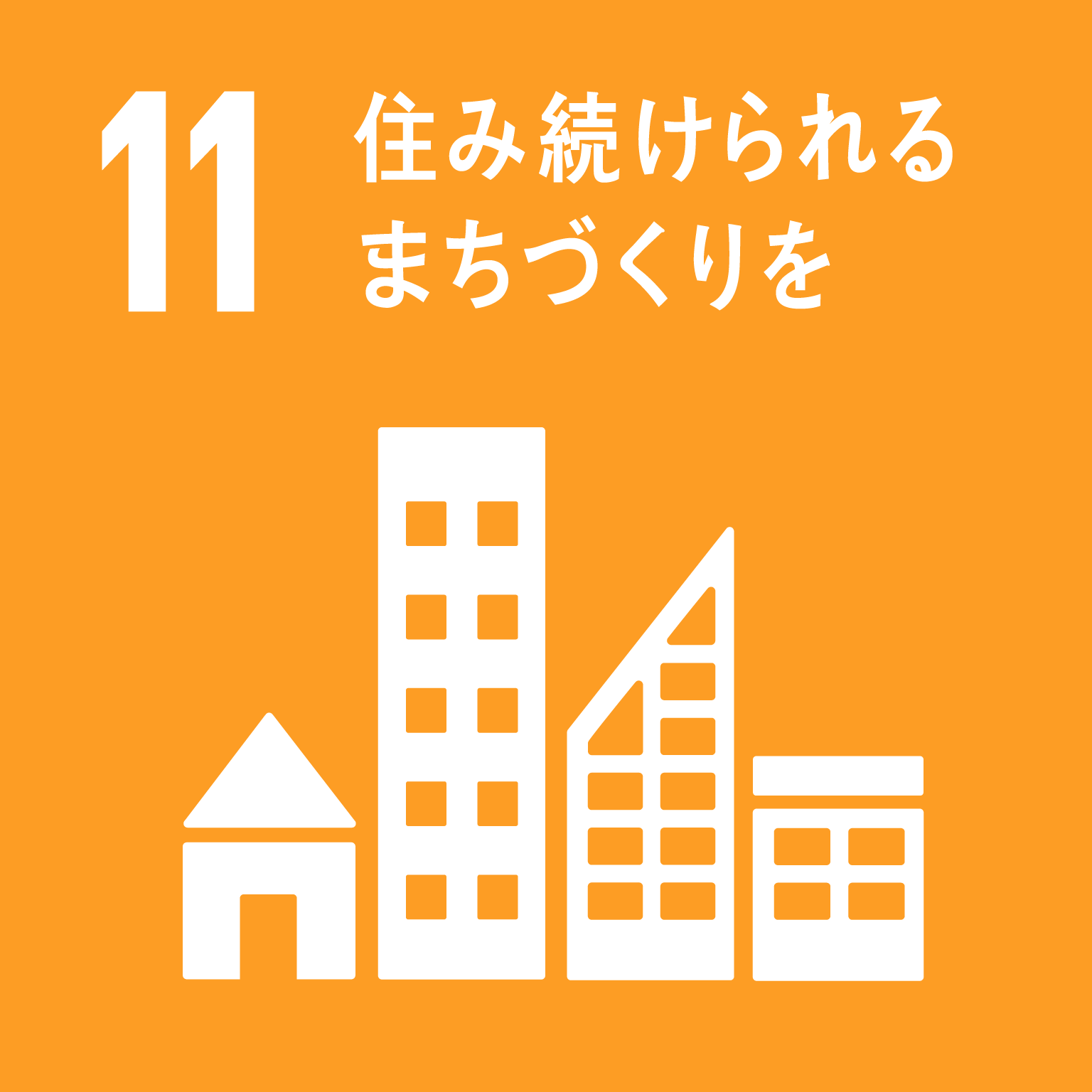 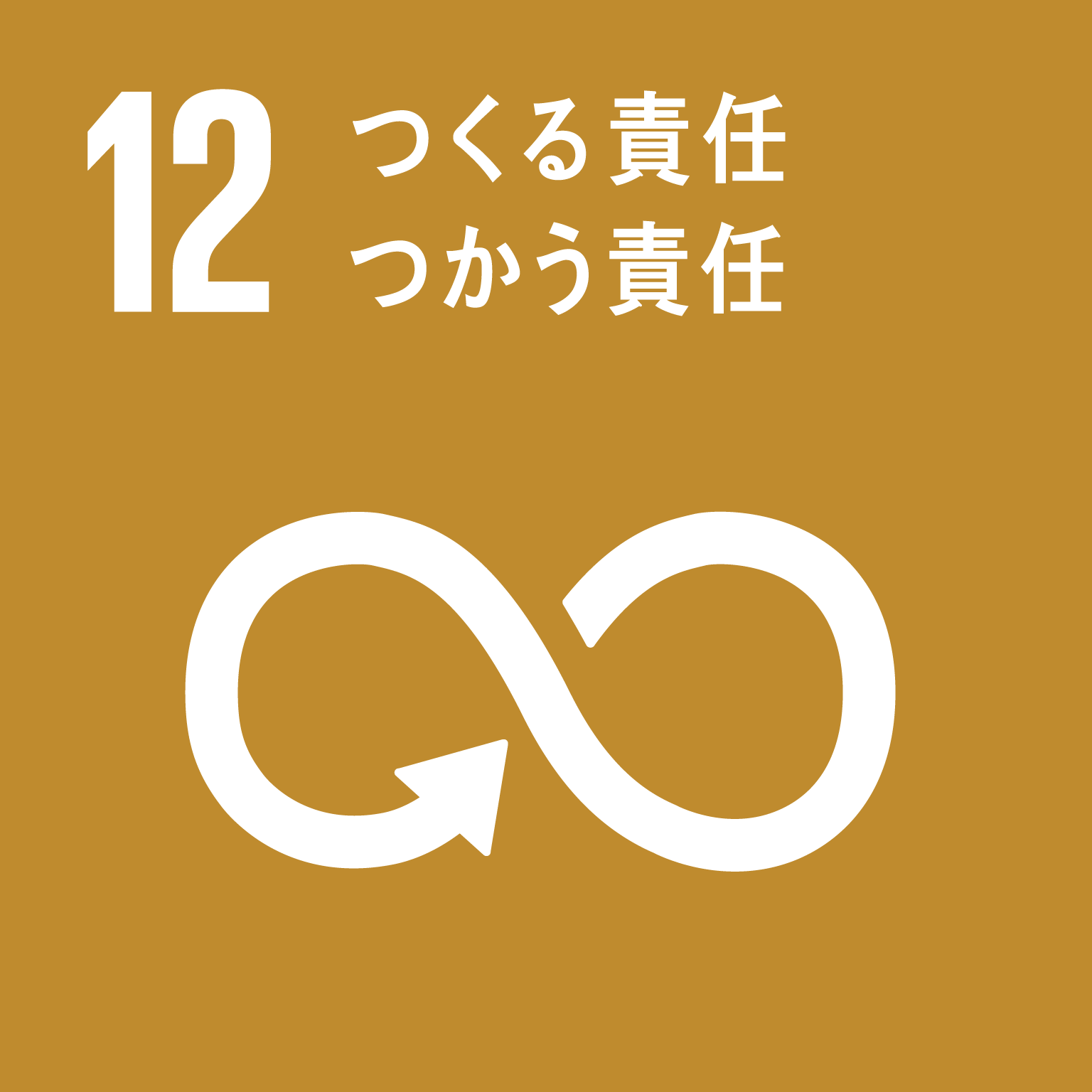 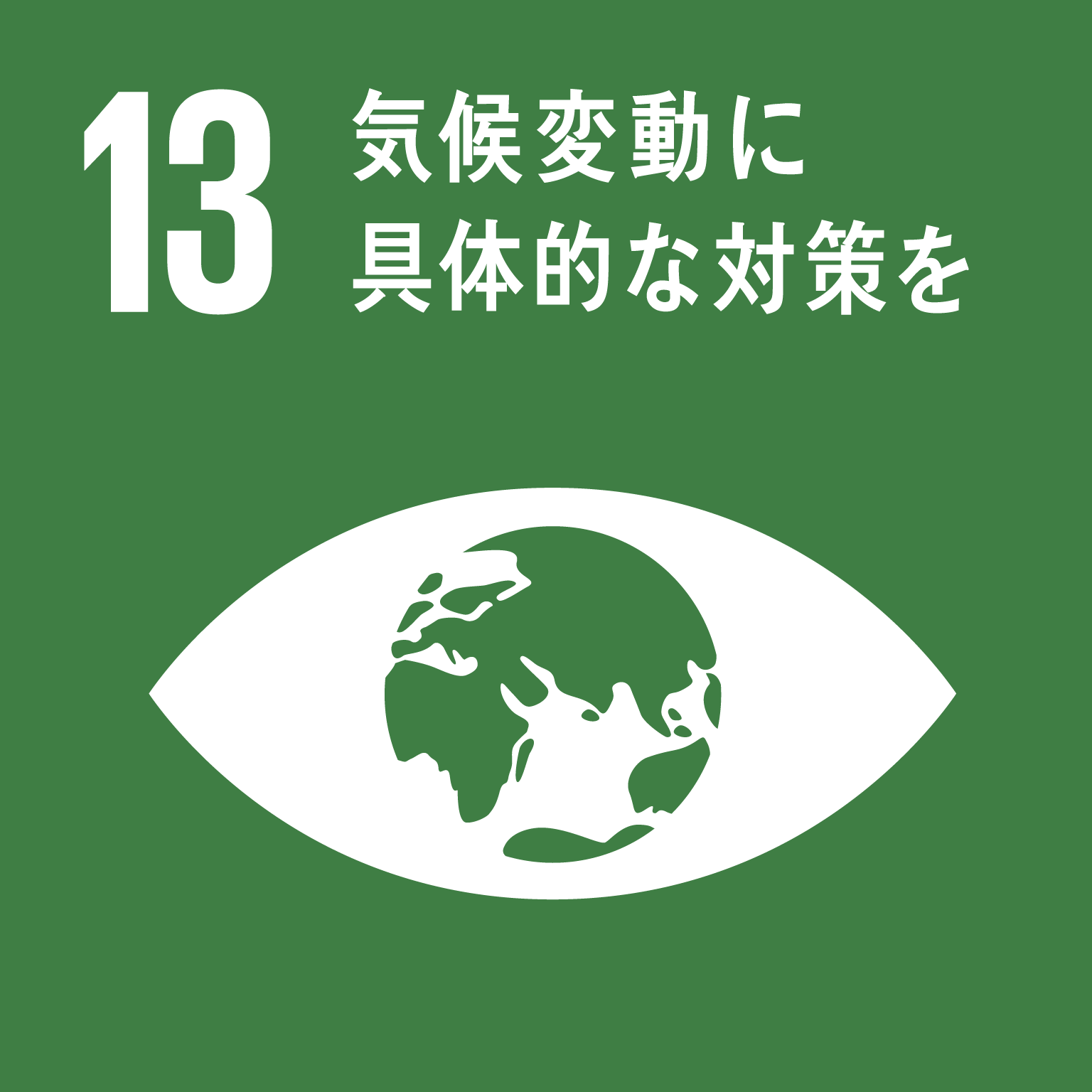 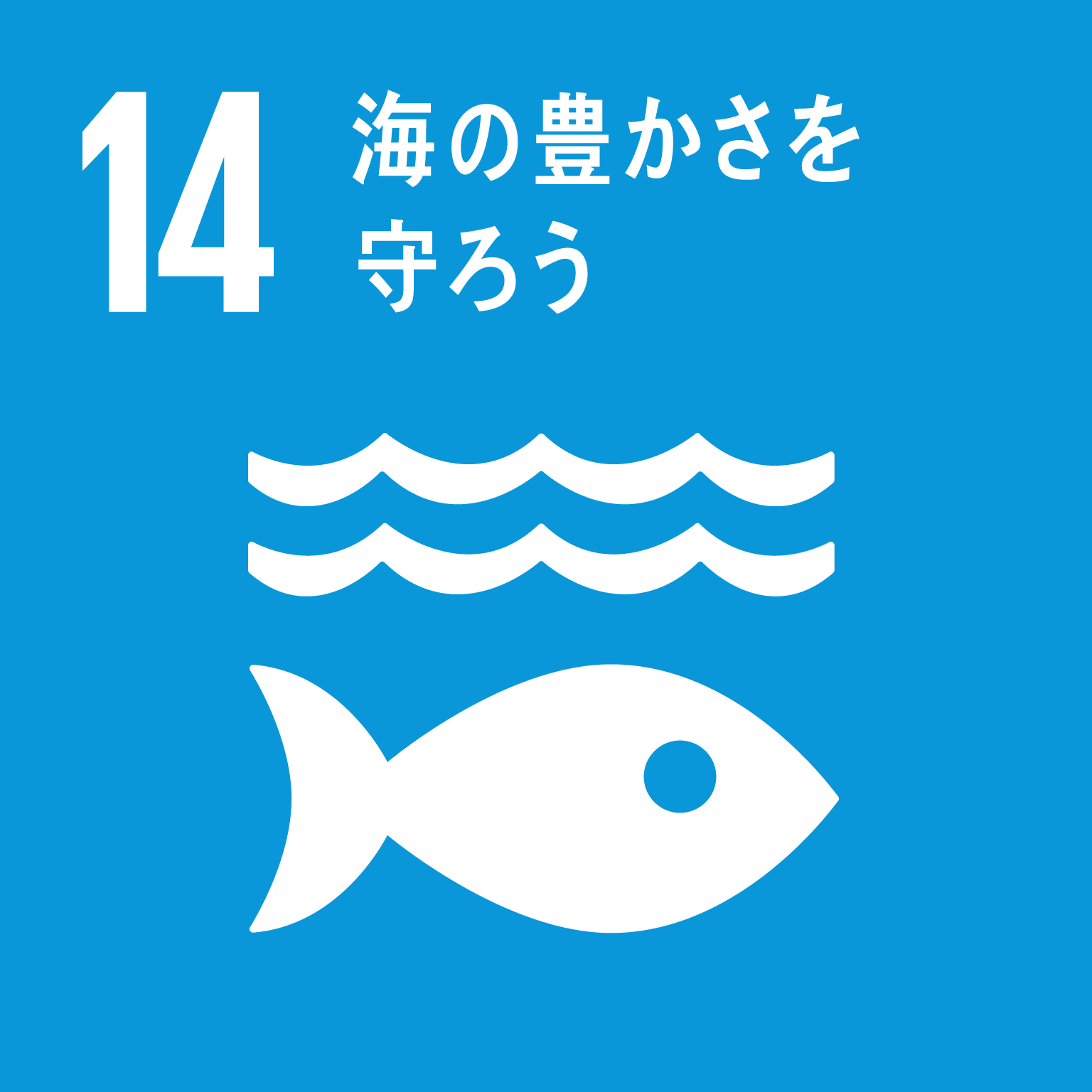 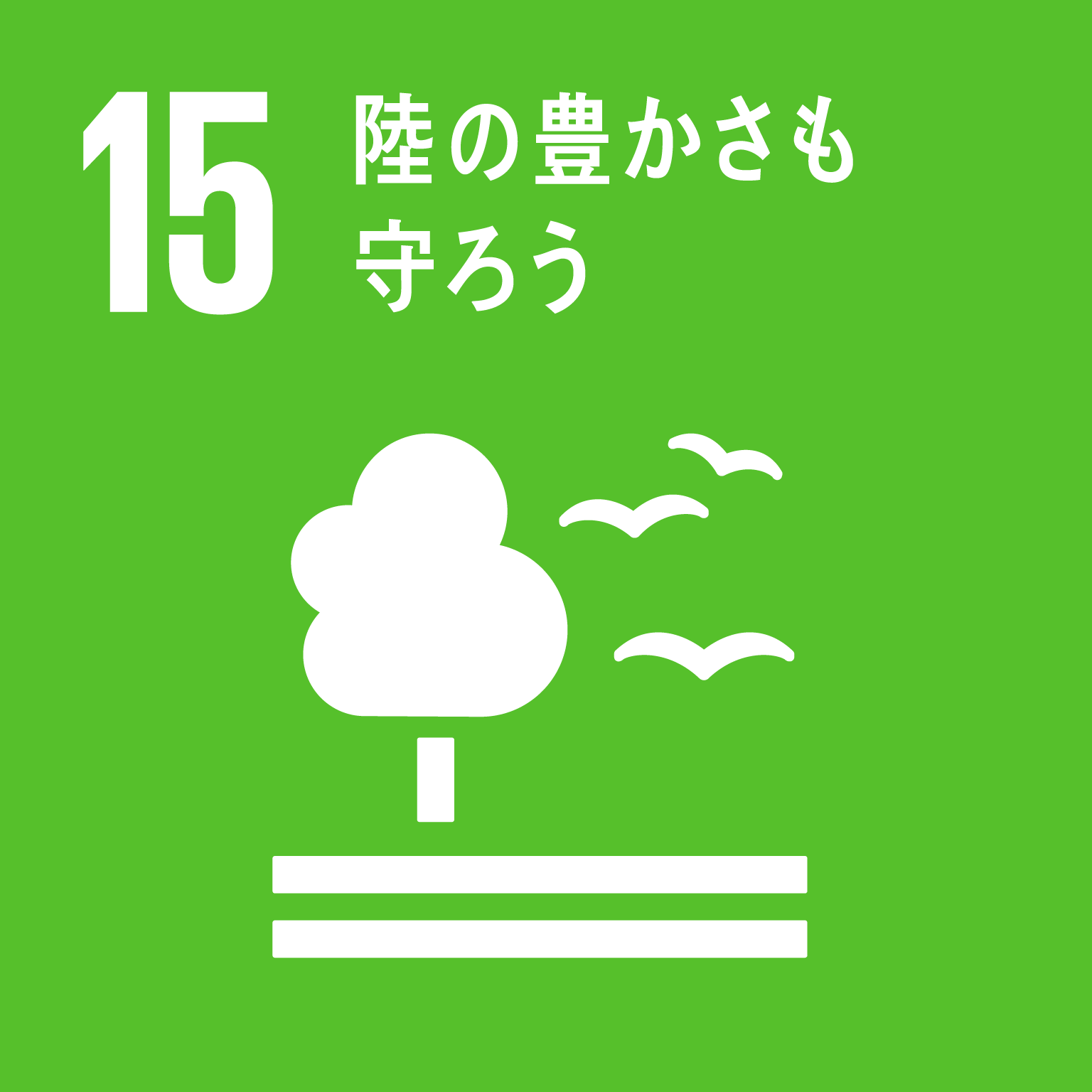 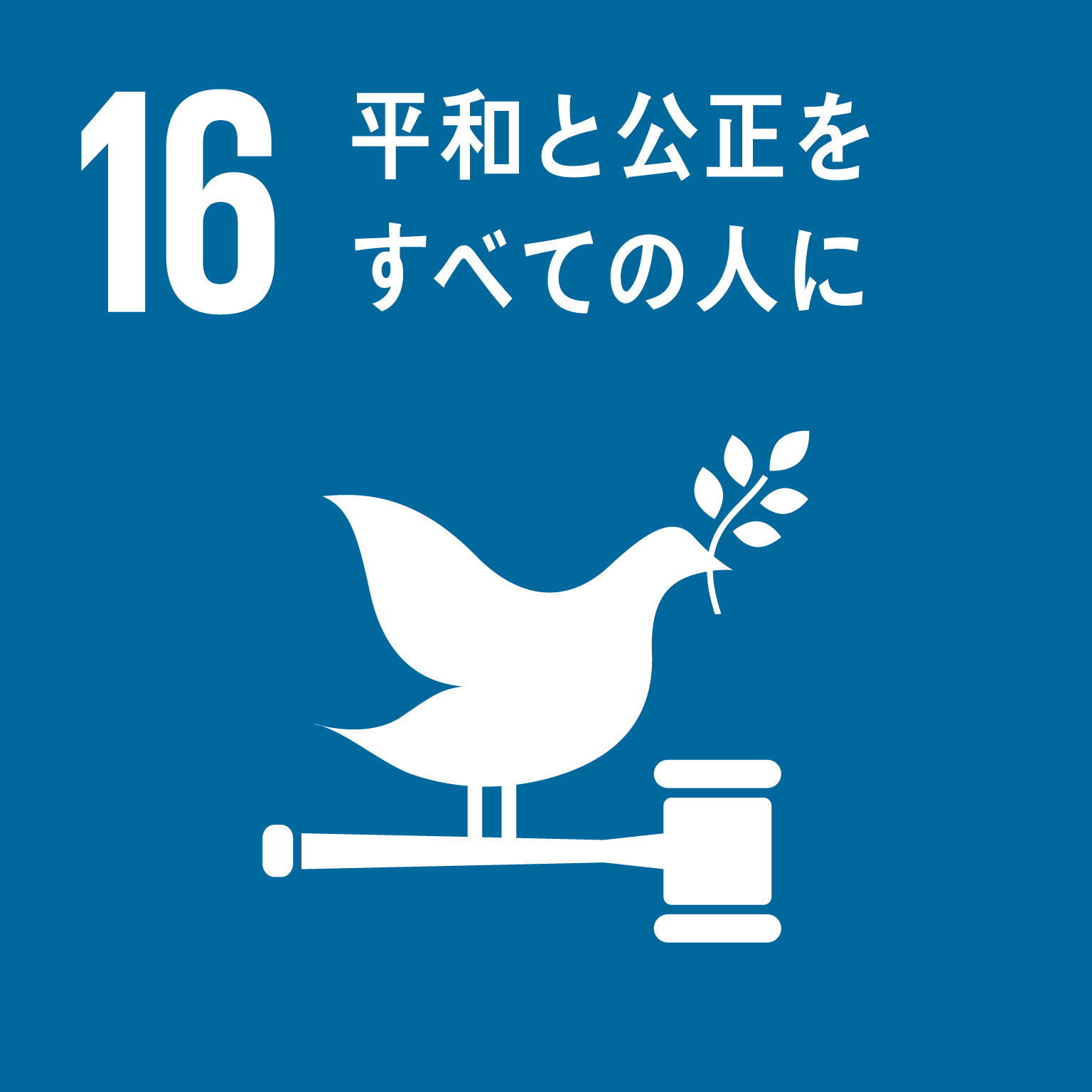 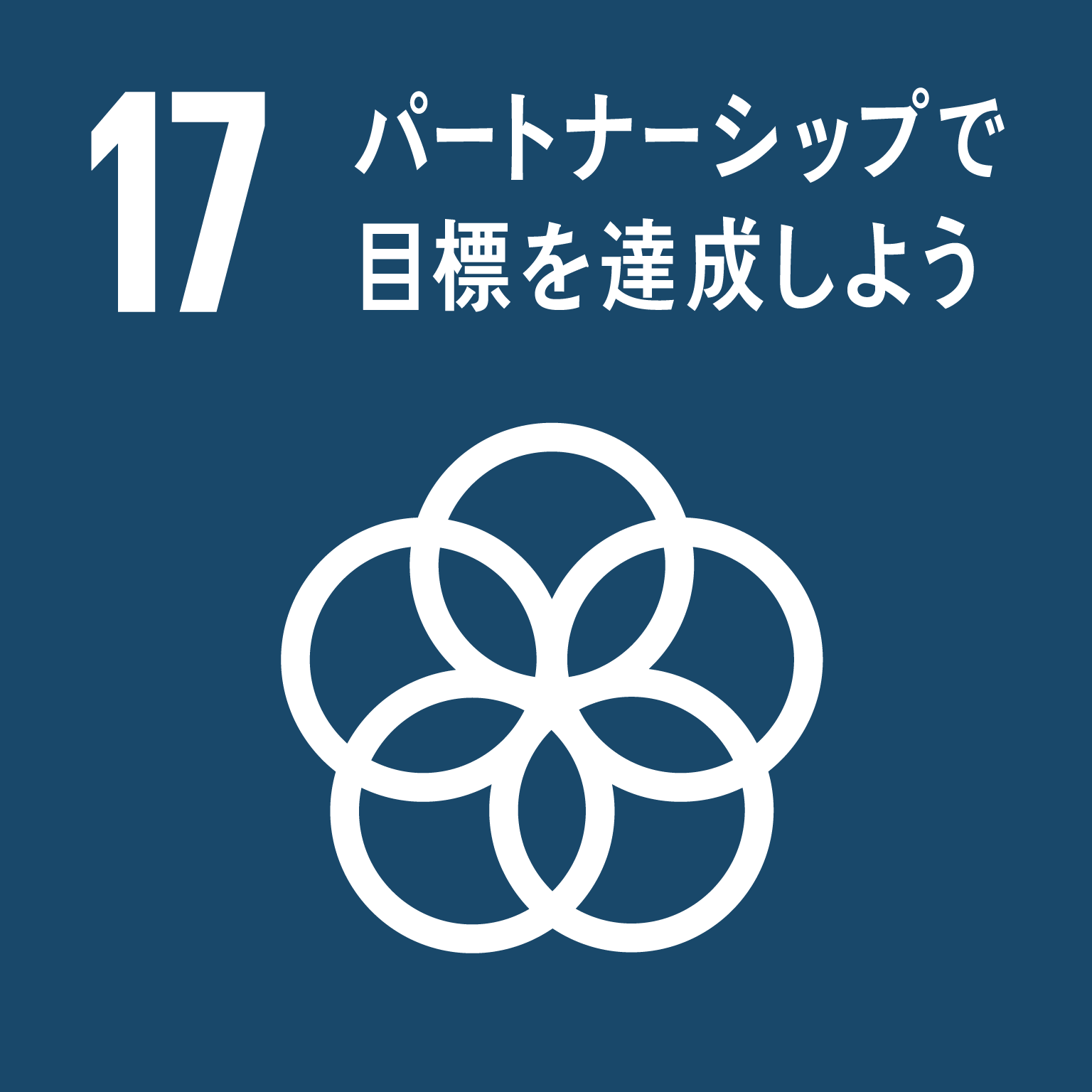